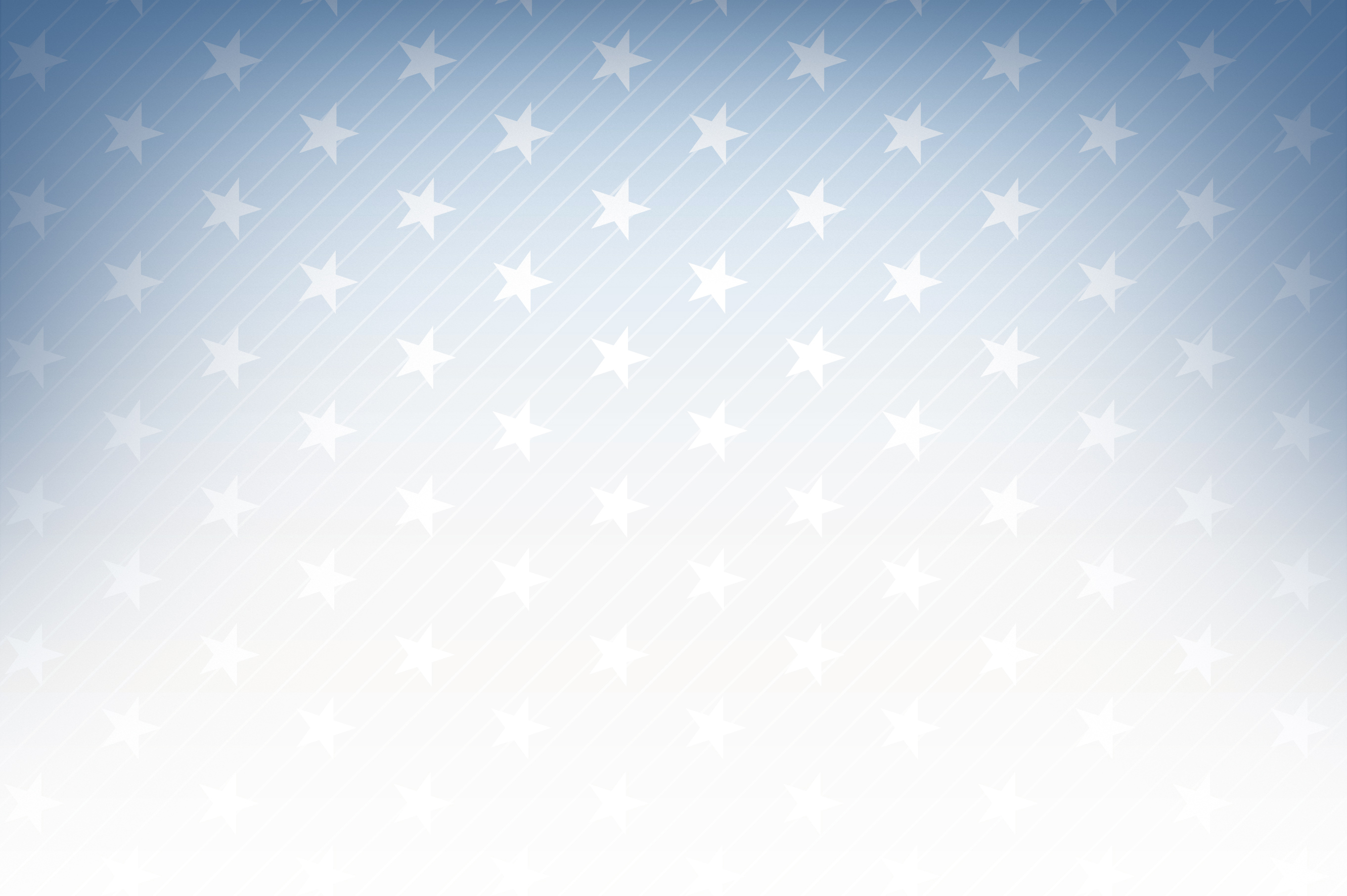 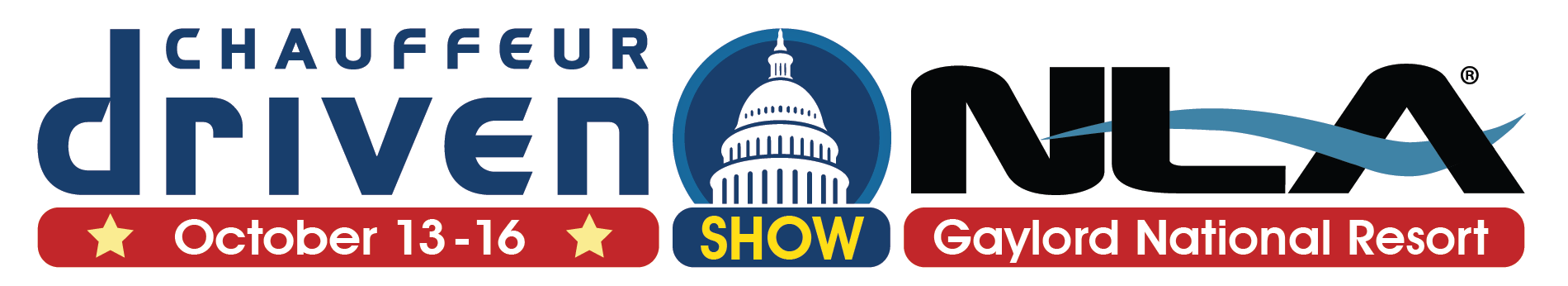 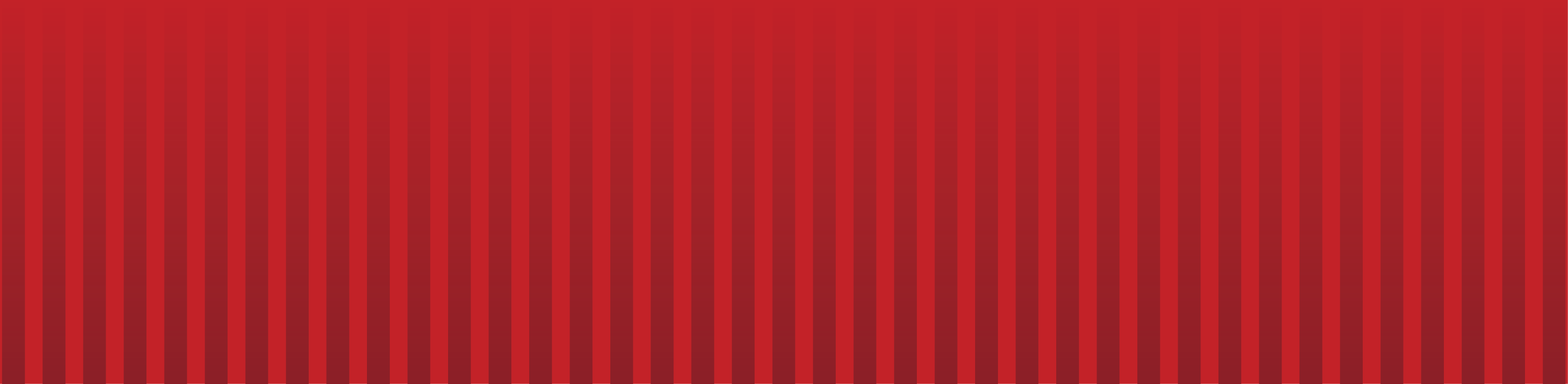 Harnessing the Strengths of a Multigenerational Workforce
Speaker:
Lisa Johnson of OperationsInc
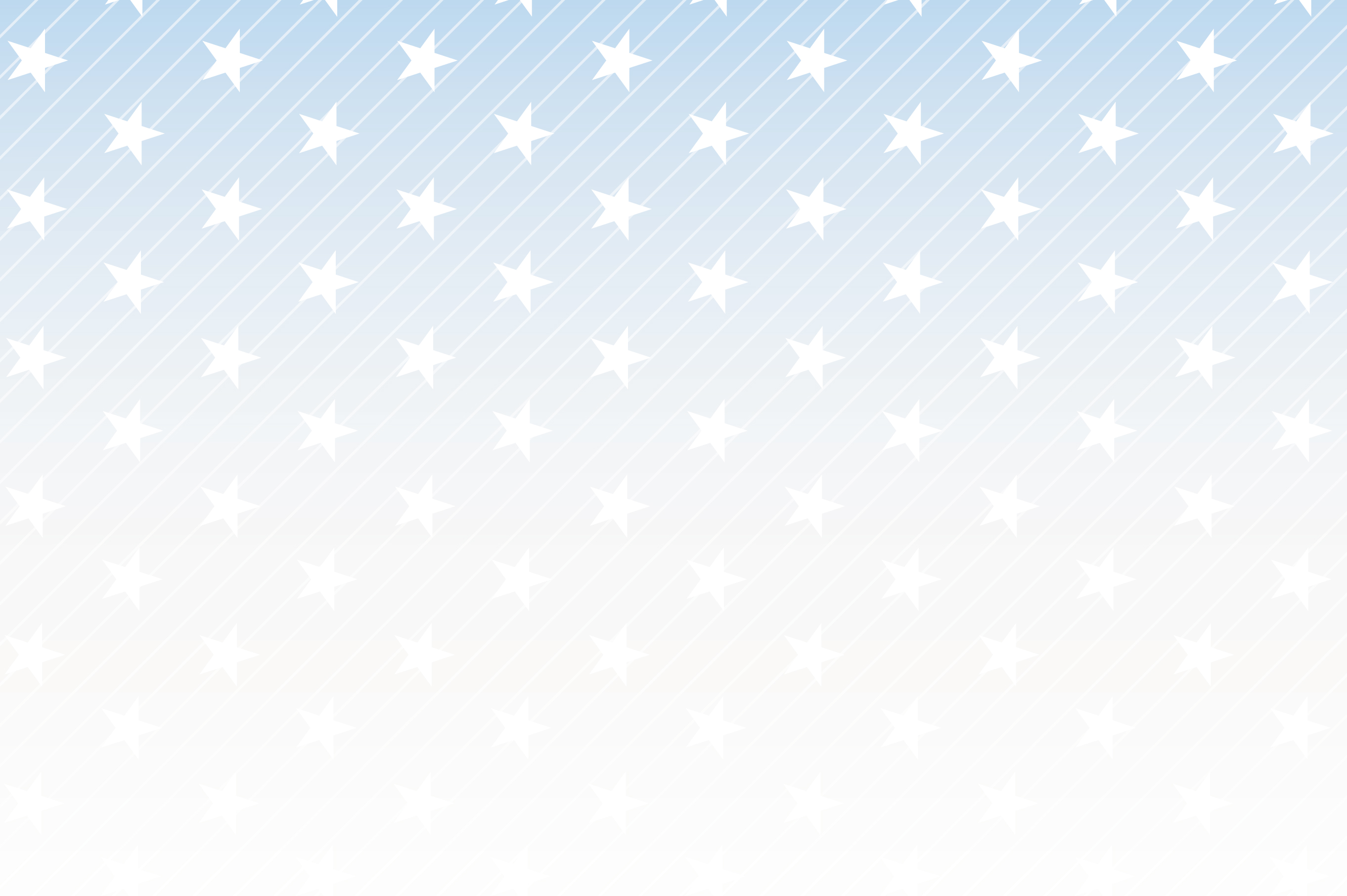 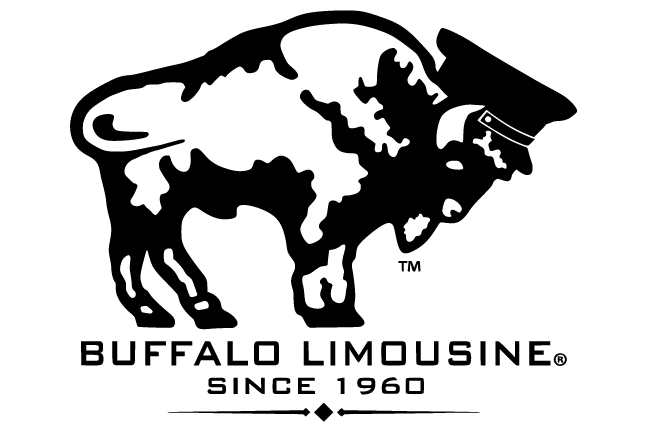 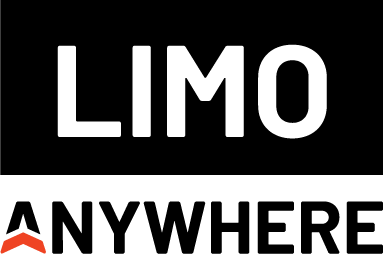 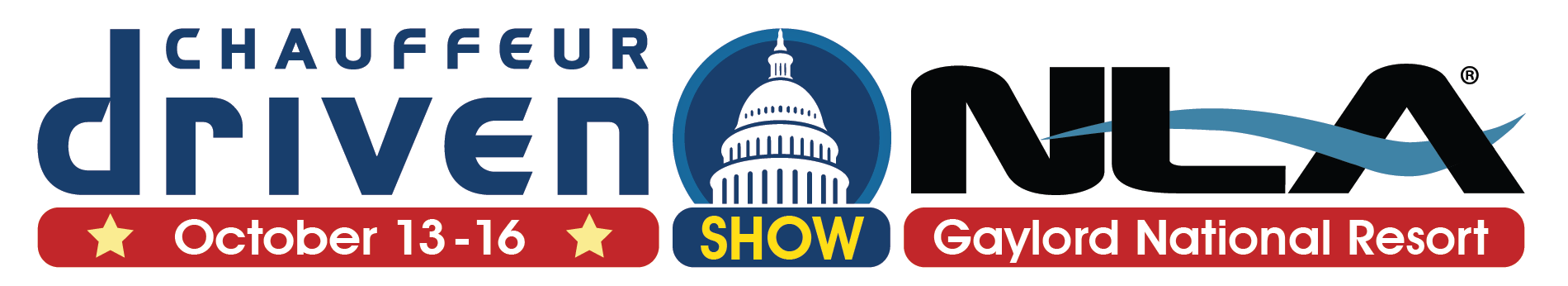 AV Sponsor
Coffee Sponsor
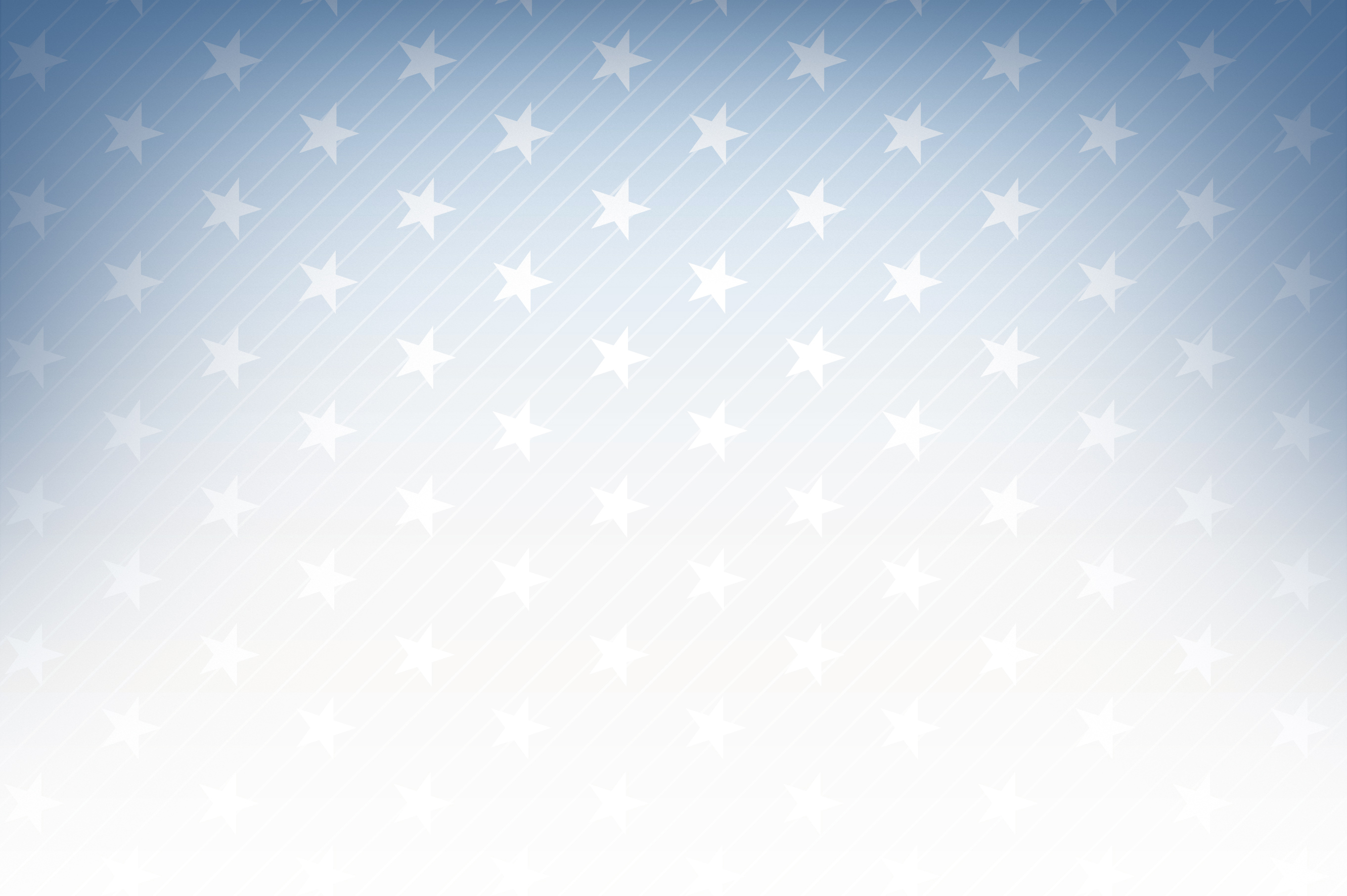 Welcome & Thank You 
to Our Sponsors
AV Sponsor
Coffee Sponsors
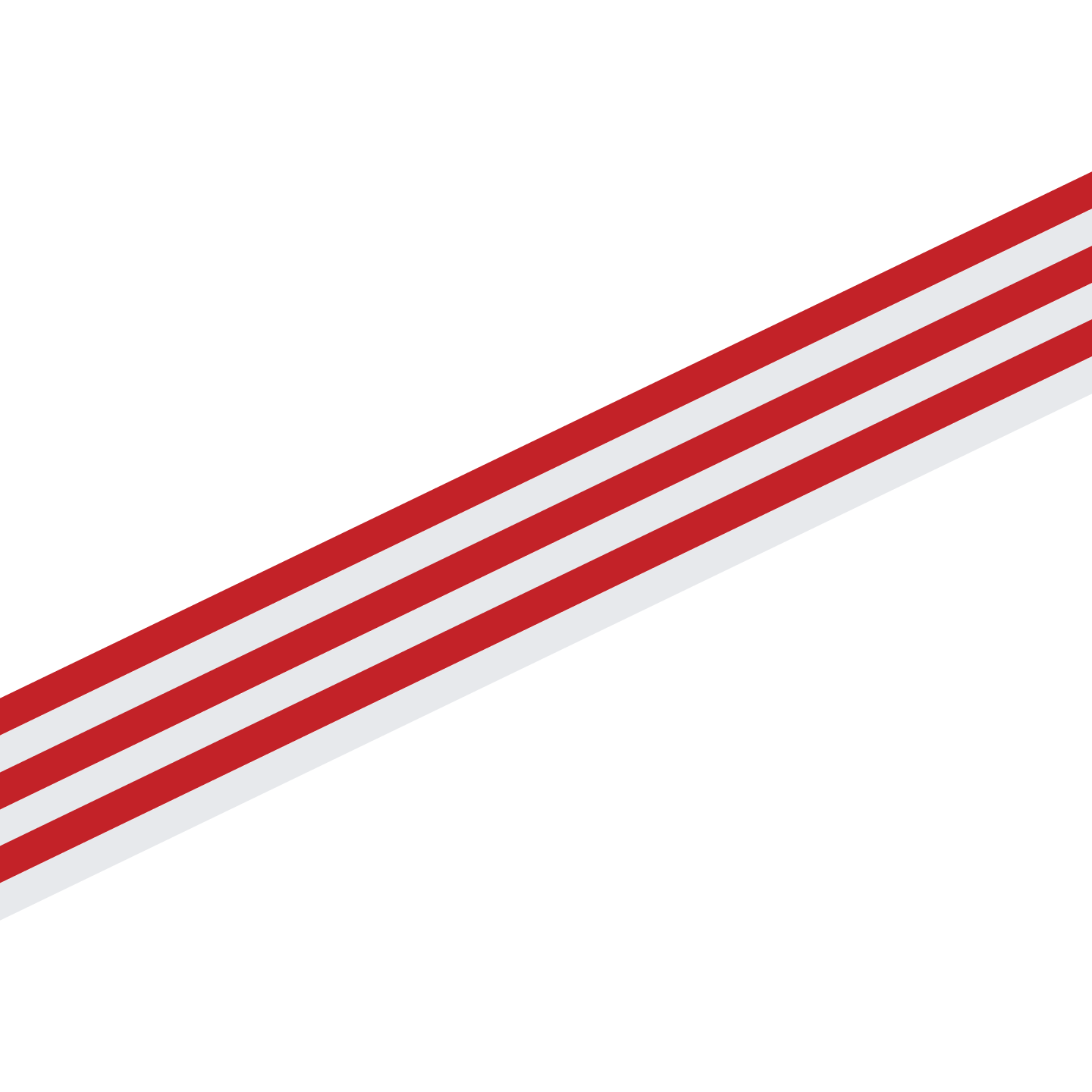 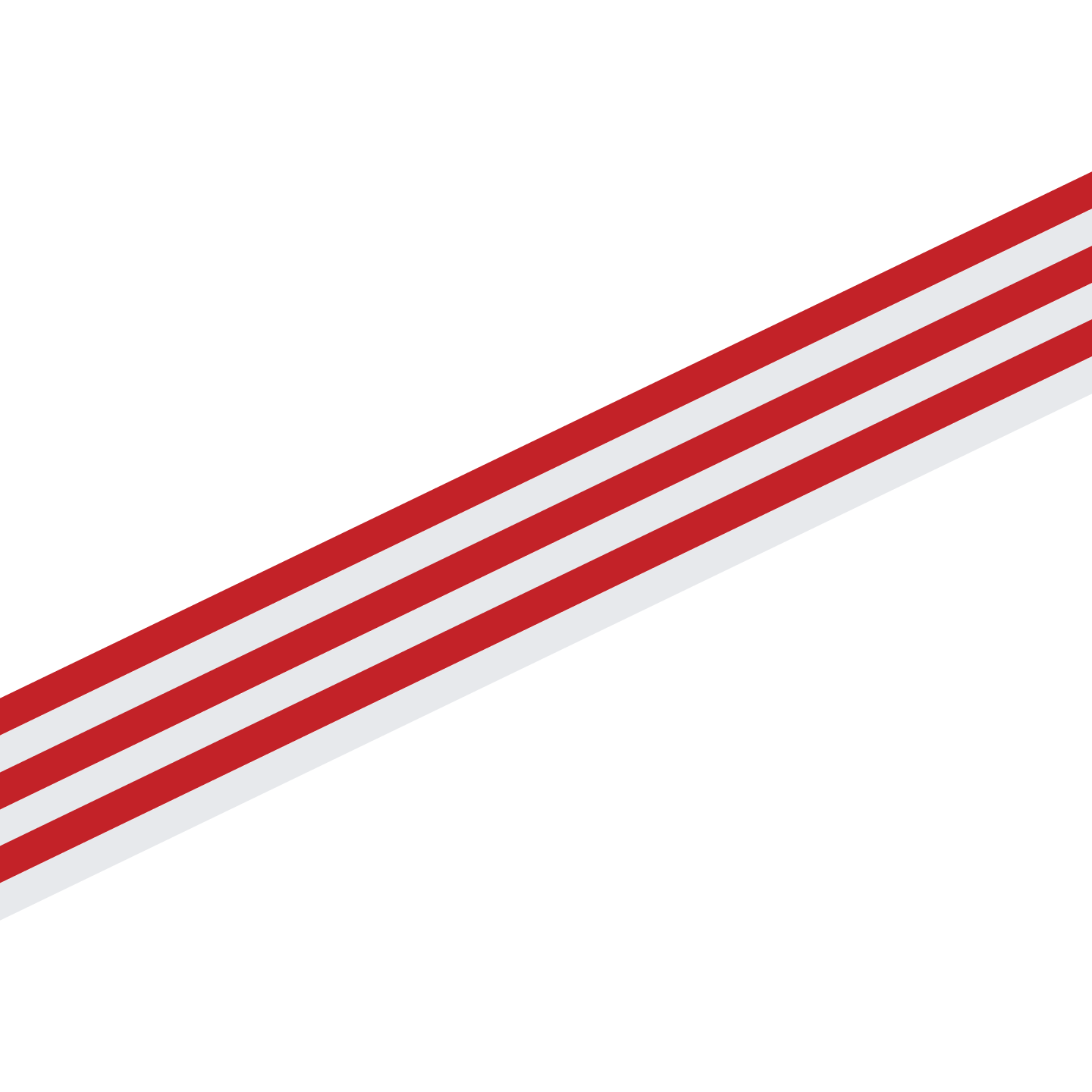 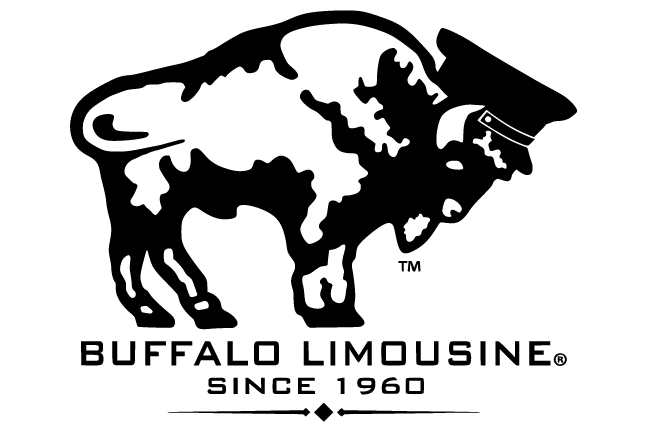 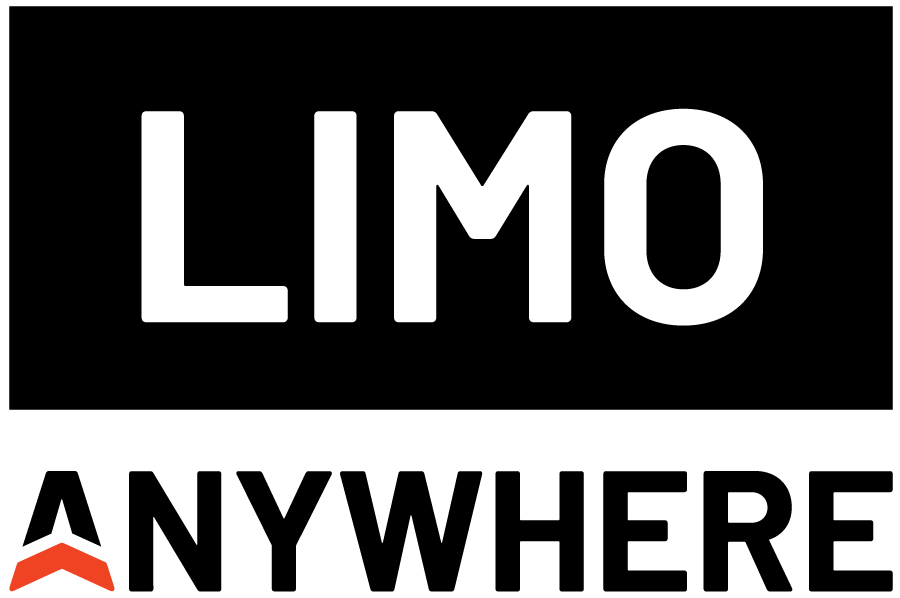 Harnessing the Strengths 
of a Multigenerational Workforce
Lisa Johnson
VP Training & Development Services
(203) 595-4260
LJohnson@OperationsInc.com
About 	Your 	Facilitator
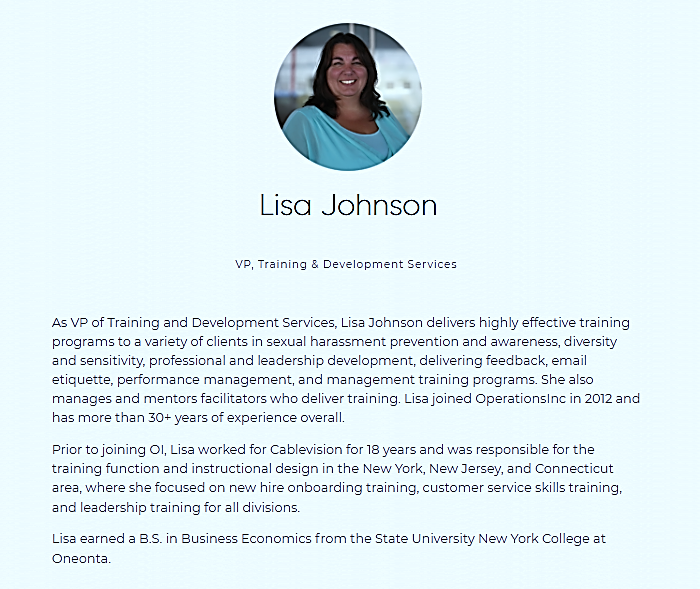 5
Logistics
Timing / Agenda
Phones – Turn Off / Set to Vibrate
Participate and Ask Questions
6
Agenda
The Different Generations at Work
Managing Multiple Generations
Exploring Generational Challenges
Strategies and Best Practices for Success
7
Generations
8
[Speaker Notes: Introduction – and goals for the next 6 months and if not, what are you looking to get out of this session.]
Generations
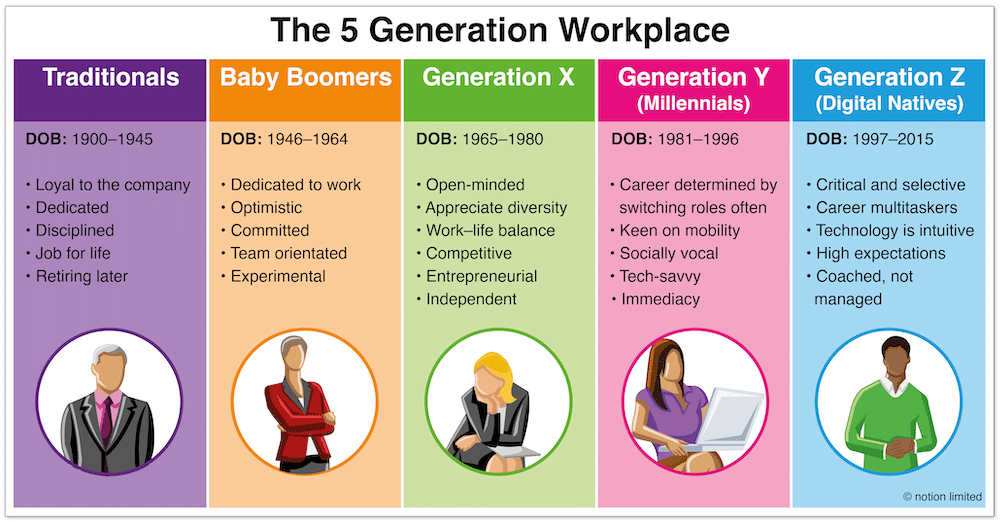 2019
9
Managing a Multi-Generational Workforce – CONFIDENTIAL – See disclaimer on limitations of use of these materials at the end of this deck.
Generational Stereotyping
When it comes to managing a team, the various generations are just one piece of the puzzle. 
Remember, you’re not managing a generation, you’re managing individual people.
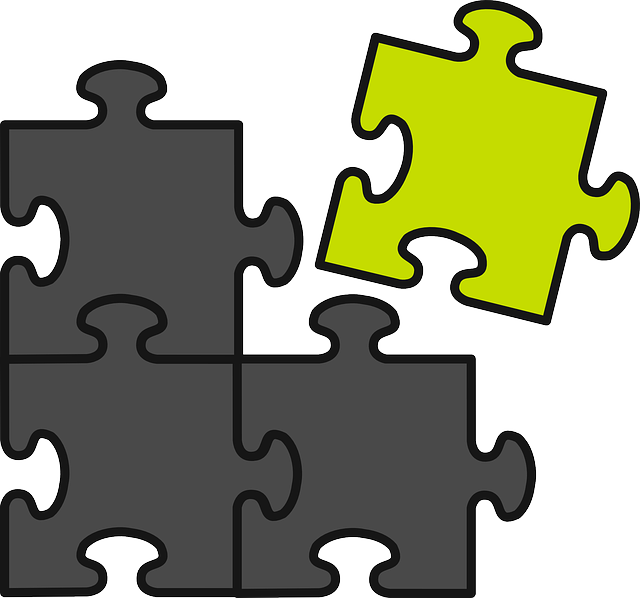 Gen X
Perceptions dictate reality – even if they do not align with fact. 
Misperceptions could lead you down a path of incorrect assumptions.
Gen Z
Millennials
Boomers
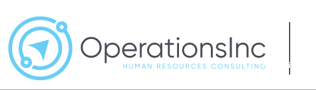 10
Managing a Multi-Generational Workforce – CONFIDENTIAL – See disclaimer on limitations of use of these materials at the end of this deck.
Reflection – What Do You Think?
Respect
Frugal
Community
Patriotic
Strong Work Ethic
Loyalty
Face to Face
Respect
Polite
Formal
Written
Private
Resistant to Tech
Resistant to Feedback
Resistant to Change
11
Managing a Multi-Generational Workforce – CONFIDENTIAL – See disclaimer on limitations of use of these materials at the end of this deck.
12
What Has Shaped Boomers?
13
Baby Boomers
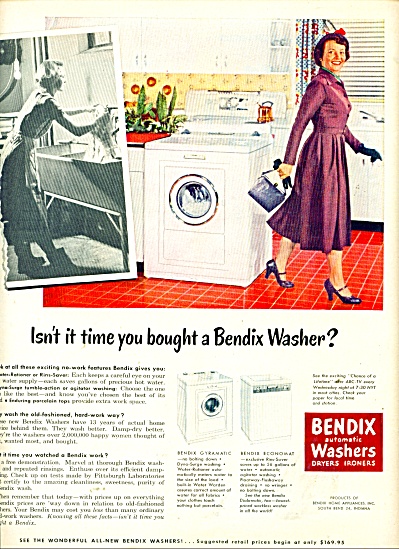 Baby Boomers grew up with TVs and saw shiny ads for new washing machines and cars.
Since they were not facing a war or depression like their parents' generation, Boomers knew that the harder they worked, the more they could buy.
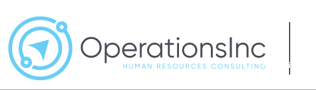 14
Managing a Multi-Generational Workforce – CONFIDENTIAL – See disclaimer on limitations of use of these materials at the end of this deck.
Baby Boomers
In order to buy what the TV was selling: 
Baby Boomers spent long hours being “seen” in the office (including evenings and weekends) and being loyal to one company. 
This generation moved to and created suburbia.
A land filled with uniformity.
Living and working in an environment with structure and certainty is important to them.
Boomer employees tend to stay with a company for life, which can be why members of this generation often resist change.
15
Managing a Multi-Generational Workforce – CONFIDENTIAL – See disclaimer on limitations of use of these materials at the end of this deck.
What Do Boomers Value?
16
Baby Boomers – Value
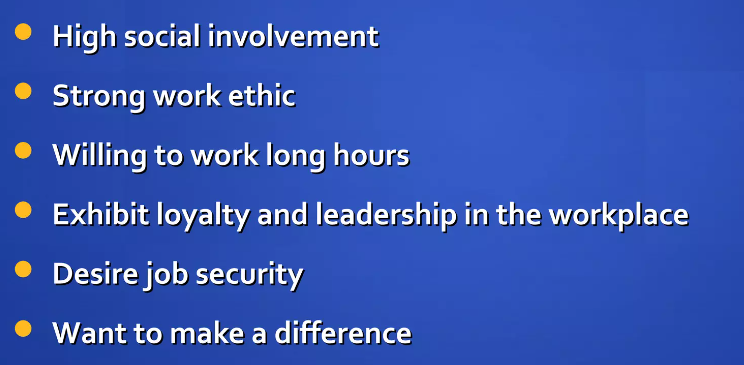 17
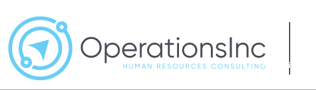 Managing a Multi-Generational Workforce – CONFIDENTIAL – See disclaimer on limitations of use of these materials at the end of this deck.
What Do Boomers Expect?
18
Baby Boomers – Expect
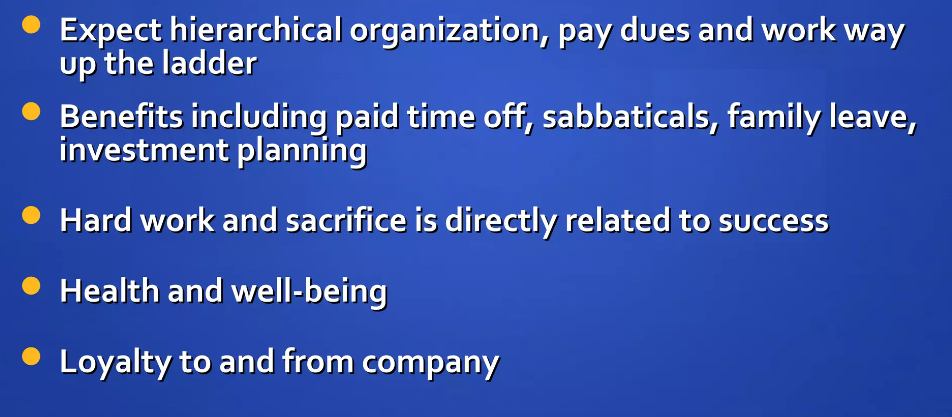 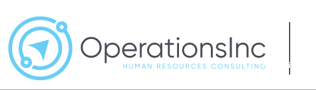 19
Managing a Multi-Generational Workforce – CONFIDENTIAL – See disclaimer on limitations of use of these materials at the end of this deck.
Best Practices for Communicating with Baby Boomers
20
Best Practices – Baby Boomers
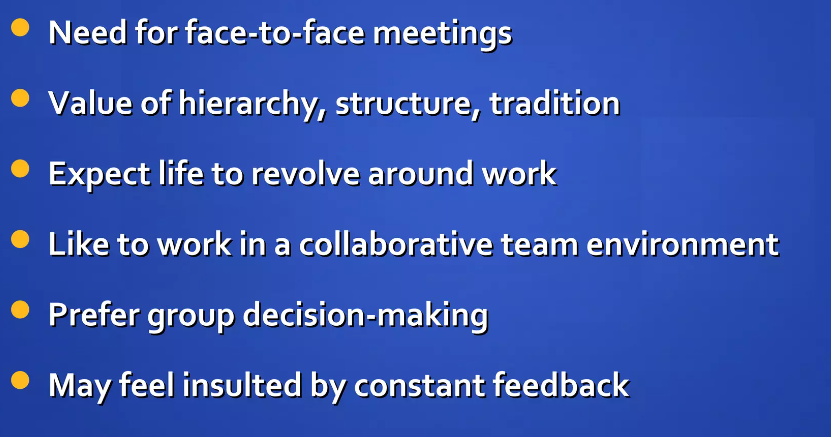 21
Managing a Multi-Generational Workforce – CONFIDENTIAL – See disclaimer on limitations of use of these materials at the end of this deck.
What Has Shaped Gen X?
22
Gen X
As the divorce rate and dual income families rose, Gen X-ers were left to look after themselves while both parents entered the workforce. 
Gen X-ers tend to function well alone (latchkey kids).
A generation “raised” by the TV set.
Many have an entrepreneurial spirit and embrace change.
Because their parents put careers first, X-ers tend to have the opposite approach and place a strong emphasis on work-life balance.
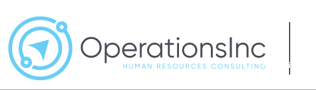 23
Managing a Multi-Generational Workforce – CONFIDENTIAL – See disclaimer on limitations of use of these materials at the end of this deck.
Gen X
Gen X-ers thrive in casual, friendly work environments where they can do things their own way.
Gen X-ers grew up to be more compassionate, conscious, and connected to nature, spirituality, and family than their Baby Boomer parents.
Career focus and material prosperity.
Tend to follow the philosophy of work to live, while their parents tended to live to work.
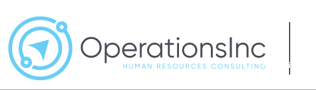 24
Managing a Multi-Generational Workforce – CONFIDENTIAL – See disclaimer on limitations of use of these materials at the end of this deck.
What Does Gen X Value?
25
Gen X – Value
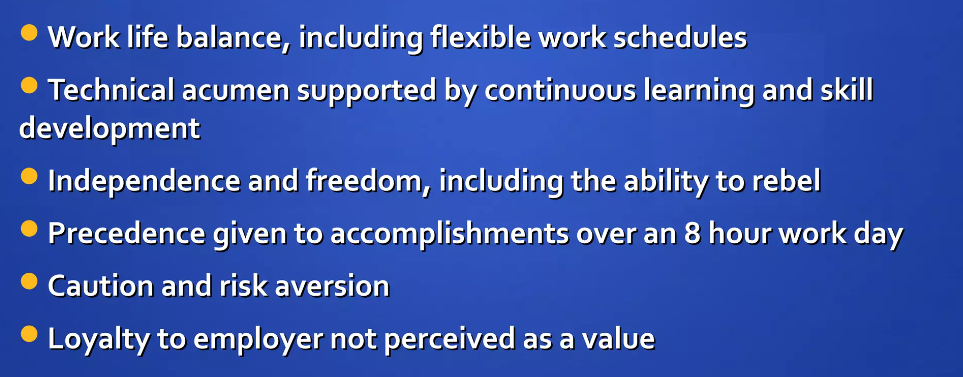 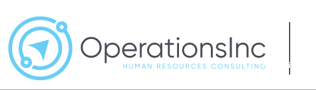 26
Managing a Multi-Generational Workforce – CONFIDENTIAL – See disclaimer on limitations of use of these materials at the end of this deck.
What Does Gen X Expect?
27
Gen X – Expect
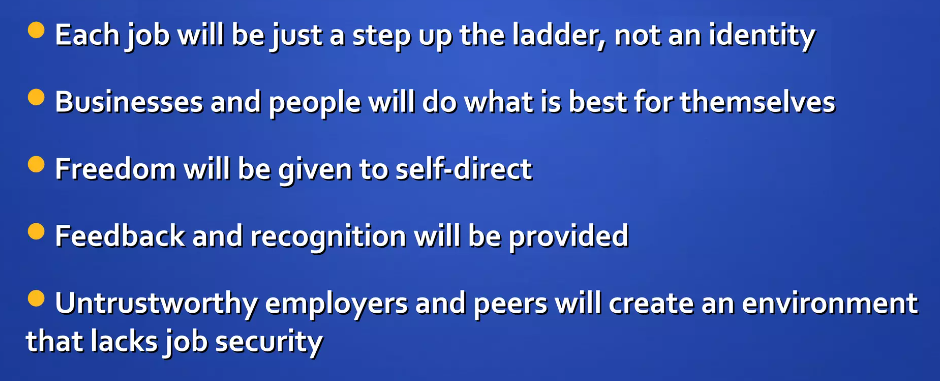 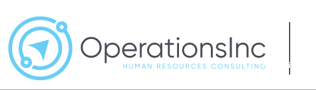 28
Managing a Multi-Generational Workforce – CONFIDENTIAL – See disclaimer on limitations of use of these materials at the end of this deck.
Best Practices for Communicating with Gen X
29
Gen X – Best Practices
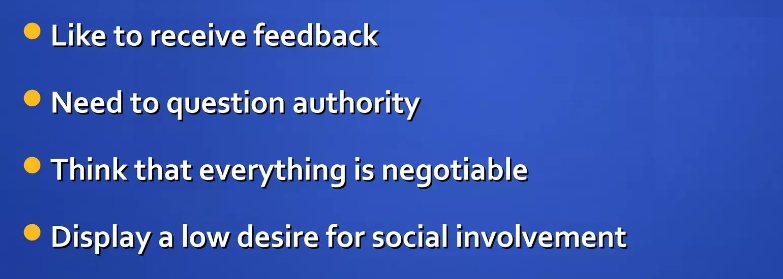 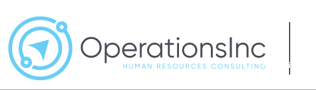 30
Managing a Multi-Generational Workforce – CONFIDENTIAL – See disclaimer on limitations of use of these materials at the end of this deck.
What Has Shaped Millennials?
31
Millennials
More access to more information than any other generation before them.
Love an active environment.
Like to explore many functional areas in the organization – this will keep Millennials engaged in their work.
“Trophy Generation” – what does this mean?
Excellent multi-taskers – stems back to their childhood?
Collaborative vs. Competitive
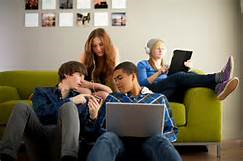 32
Managing a Multi-Generational Workforce – CONFIDENTIAL – See disclaimer on limitations of use of these materials at the end of this deck.
Millennials
Millennials were the first generation of “kids with a schedule.”
Most diverse generation.
Most formally educated generation.
Entitled OR logical thinkers??
Raised with technology, they may not understand why remote/hybrid isn't an option.
If good health correlates to fewer sick days, why wouldn't a company have a gym or offer nutritious foods in its cafeteria?
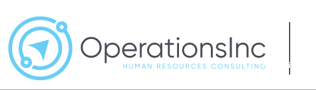 33
Managing a Multi-Generational Workforce – CONFIDENTIAL – See disclaimer on limitations of use of these materials at the end of this deck.
What Do Millennials Value?
34
Millennials – Value
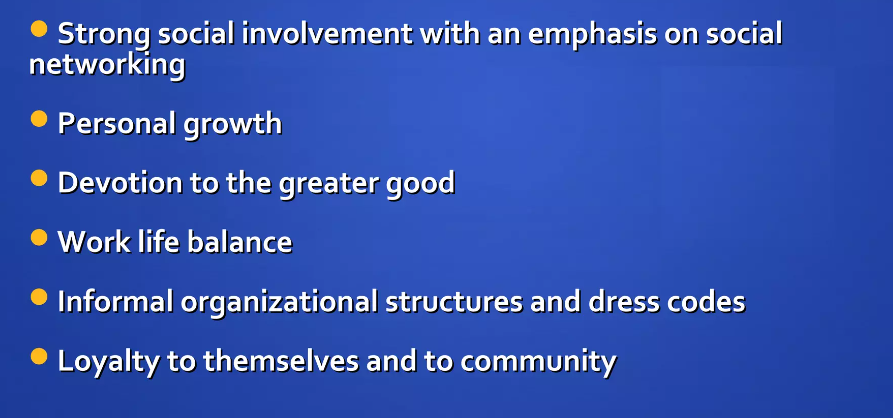 35
Managing a Multi-Generational Workforce – CONFIDENTIAL – See disclaimer on limitations of use of these materials at the end of this deck.
What Do Millennials Expect?
36
Millennials – Expect
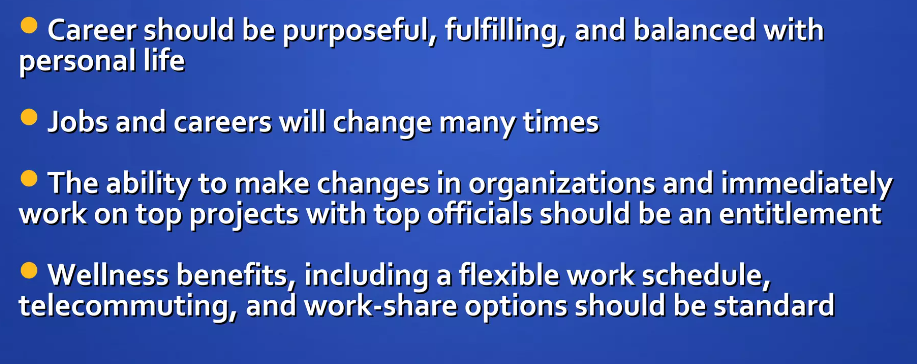 37
Managing a Multi-Generational Workforce – CONFIDENTIAL – See disclaimer on limitations of use of these materials at the end of this deck.
Best Practices For Communicating with Millennials
38
Millennials – Best Practices
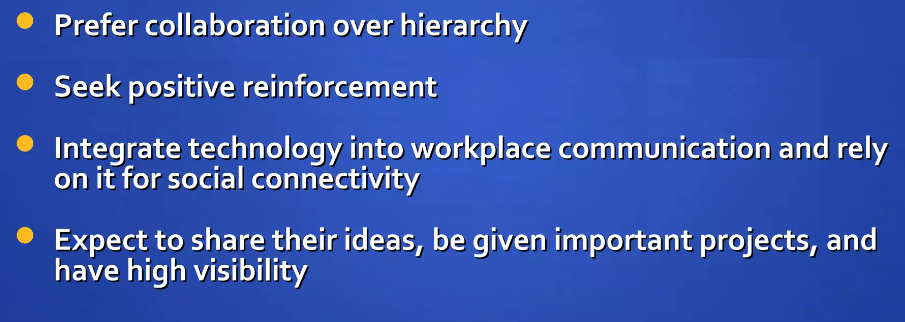 39
Managing a Multi-Generational Workforce – CONFIDENTIAL – See disclaimer on limitations of use of these materials at the end of this deck.
What Has Shaped Gen Z?
40
Gen Z
Hyperconnected since childhood.
Web experience began in early childhood with Disney and Webkinz.
Mobile devices serve them in the classroom and office as their music player, video player, computer, and phone.
College attendance is predicted to fall for this group.
High costs of education. 
Able to absorb new information daily.
Independent, autonomous, environmentally aware.
41
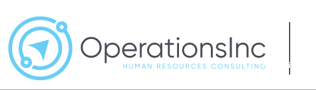 Managing a Multi-Generational Workforce – CONFIDENTIAL – See disclaimer on limitations of use of these materials at the end of this deck.
What Does Gen Z Value?
42
Gen Z – Values
Work-Life Integration

Meaningful Work

Tech Savvy Environment

Entrepreneurial Opportunities

Feedback and Recognition
43
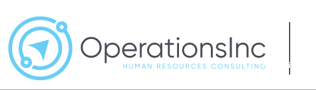 Managing a Multi-Generational Workforce – CONFIDENTIAL – See disclaimer on limitations of use of these materials at the end of this deck.
What Does Gen Z Expect?
44
Gen Z – Expect
Inclusive Culture

Transparent Communication

Workplace Wellness

Social Connectivity

Clear pathways for advancement, mentorship and development
45
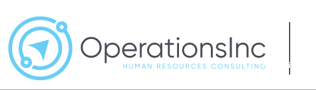 Managing a Multi-Generational Workforce – CONFIDENTIAL – See disclaimer on limitations of use of these materials at the end of this deck.
Key Principles
46
Key Principles
Skills You Can Use
You can build trust and stronger working relationships by using a
set of core communication skills called Key Principles:
Maintain or enhance self-ESTEEM.
Listen and respond with EMPATHY.
Ask for help and encourage INVOLVEMENT.
SHARE thoughts, feelings, and rationale.
Provide SUPPORT without removing responsibility.
47
Leadership Essentials – CONFIDENTIAL – See disclaimer on limitations of use of these materials at the end of this deck.
EVERYONE BENEFITS:  Self-ESTEEM
Baby Boomers: May appreciate recognition for their years of experience and contributions to the organization.
Millennials: Respond to regular feedback and recognition for their achievements. This can help reinforce their confidence and sense of accomplishment.
Gen Z: Fostering a supportive and inclusive work environment where they feel valued and respected can contribute to their sense of self-worth.
Gen X: May benefit from opportunities to showcase their expertise and leadership skills. Providing them with autonomy and decision-making authority can help boost their confidence and self-esteem.
48
Leadership Essentials – CONFIDENTIAL – See disclaimer on limitations of use of these materials at the end of this deck.
Millennials and Gen Z:  EMPATHY
Millennials: They value meaningful work and want to feel like they are making a difference in the world. Empathy from leaders and colleagues can help reinforce their sense of purpose and fulfillment in their roles.
Gen Z: They are early in their careers and may be navigating new challenges or uncertainties. Showing empathy can help them feel supported and valued as they develop their skills and expertise.
49
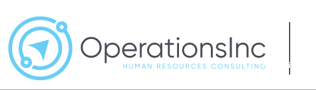 Leadership Essentials – CONFIDENTIAL – See disclaimer on limitations of use of these materials at the end of this deck.
Millennials and Gen Z:  INVOLVEMENT
Millennials: Millennials grew up during a time of rapid technological advancement and societal change. They are accustomed to having access to information and being involved in decision-making processes in their personal lives. They want to feel that their opinions and perspectives are valued and considered in the workplace.
Gen Z:  Many Gen Z individuals are entrepreneurial-minded and value opportunities to take initiative and contribute to meaningful projects. Being involved in decision-making allows them to leverage their creativity and innovation in the workplace.
50
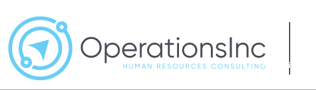 Leadership Essentials – CONFIDENTIAL – See disclaimer on limitations of use of these materials at the end of this deck.
Gen X:  SHARE
Gen X: They tend to value understanding the big picture and their role within it. Gen Xers are known for their skepticism towards traditional authority and hierarchy. They prefer to understand the rationale behind decisions and how they fit into the larger organizational structure.  Because they are results-oriented, knowing the big picture helps them stay aligned with organizational goals and measure their progress toward success.
51
Leadership Essentials – CONFIDENTIAL – See disclaimer on limitations of use of these materials at the end of this deck.
Millennials:  SUPPORT
Millennials:  They value mentorship and guidance in their careers. They appreciate managers who provide support and advice to help them navigate challenges, develop their skills, and advance in their careers.
52
Leadership Essentials – CONFIDENTIAL – See disclaimer on limitations of use of these materials at the end of this deck.
Final Thoughts
53
Communication Techniques
When leading different generations, there are some commonalities tied to how different age groups are used to communicating with others.
How you communicate is only one part of the picture. 
Make sure that you personalize your message so any employee, no matter what their age, is excited to do the best job possible.
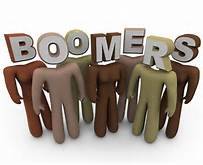 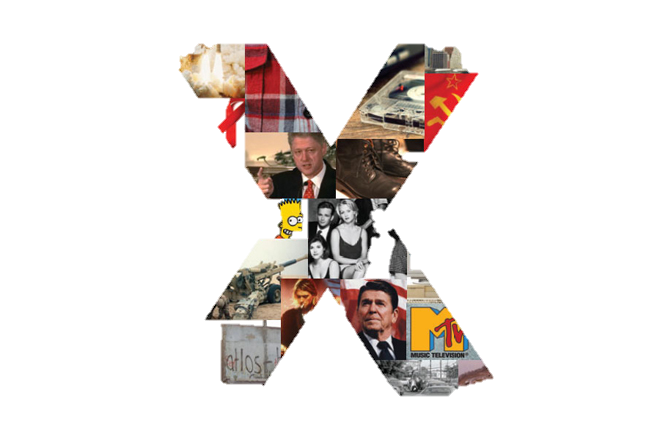 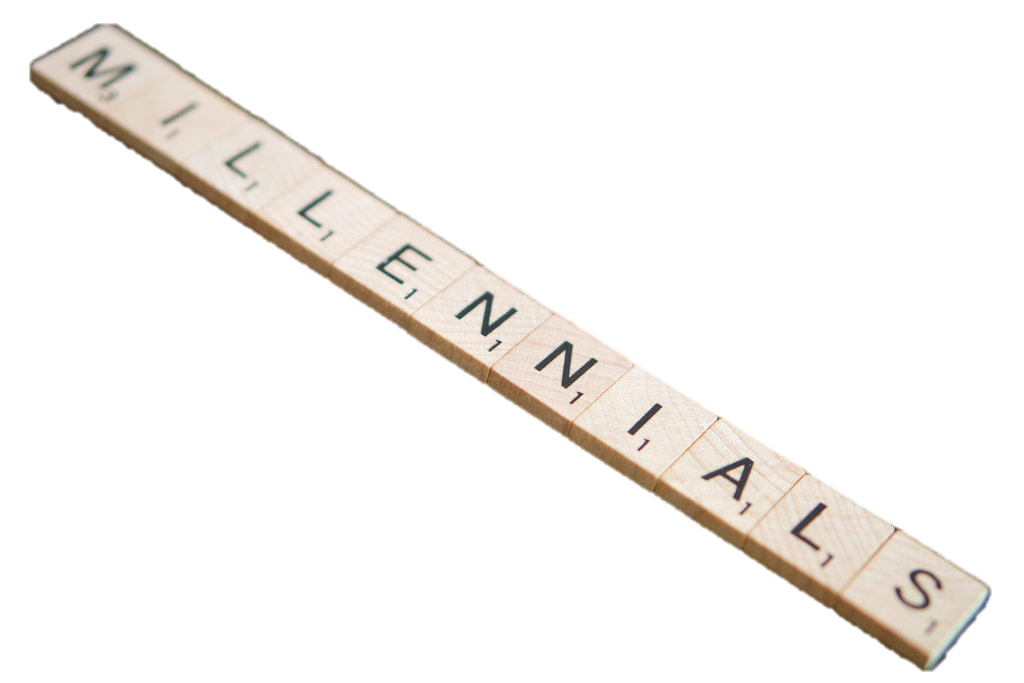 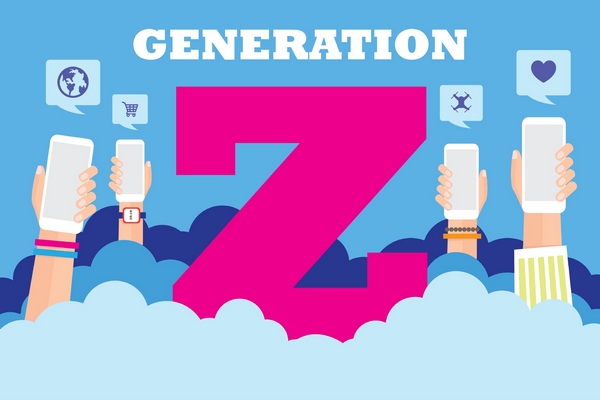 54
Managing a Multi-Generational Workforce – CONFIDENTIAL – See disclaimer on limitations of use of these materials at the end of this deck.
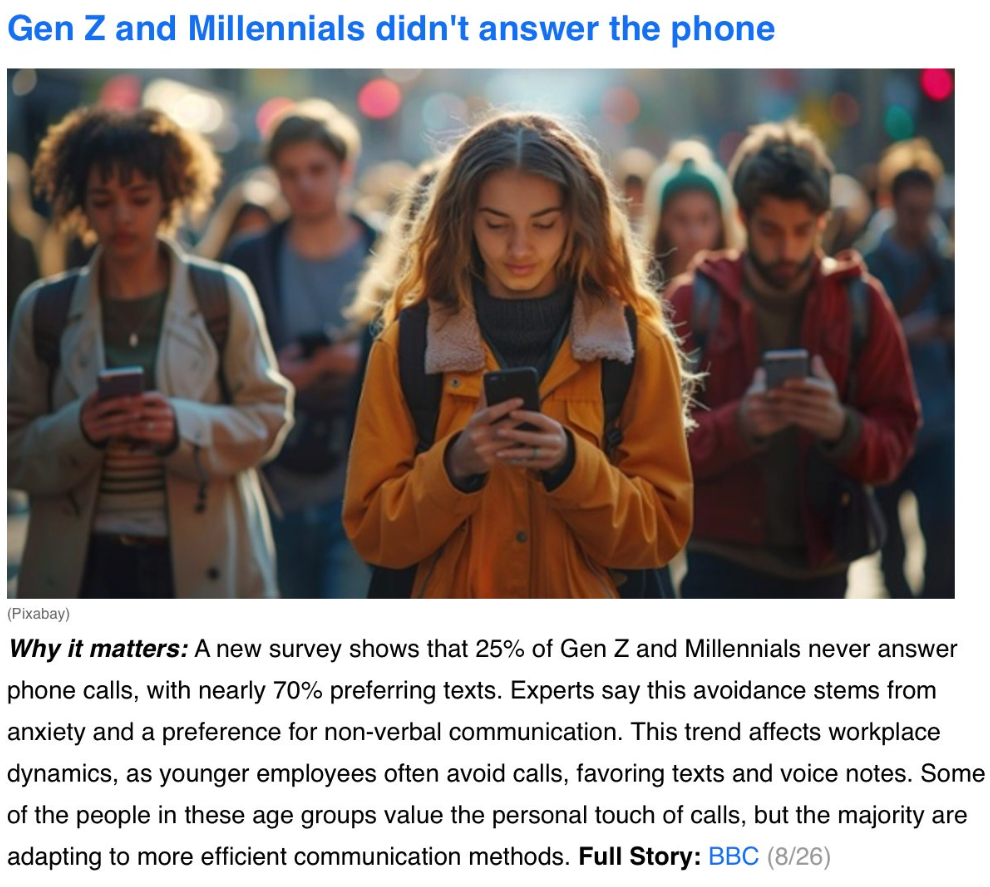 55
Managing a Multi-Generational Workforce – CONFIDENTIAL – See disclaimer on limitations of use of these materials at the end of this deck.
THANK YOU
LJohnson@operationsinc.com
Sexual Harassment Prevention and Awareness Training – CONFIDENTIAL – See disclaimer on limitations of use of these materials at the end of this deck.
56
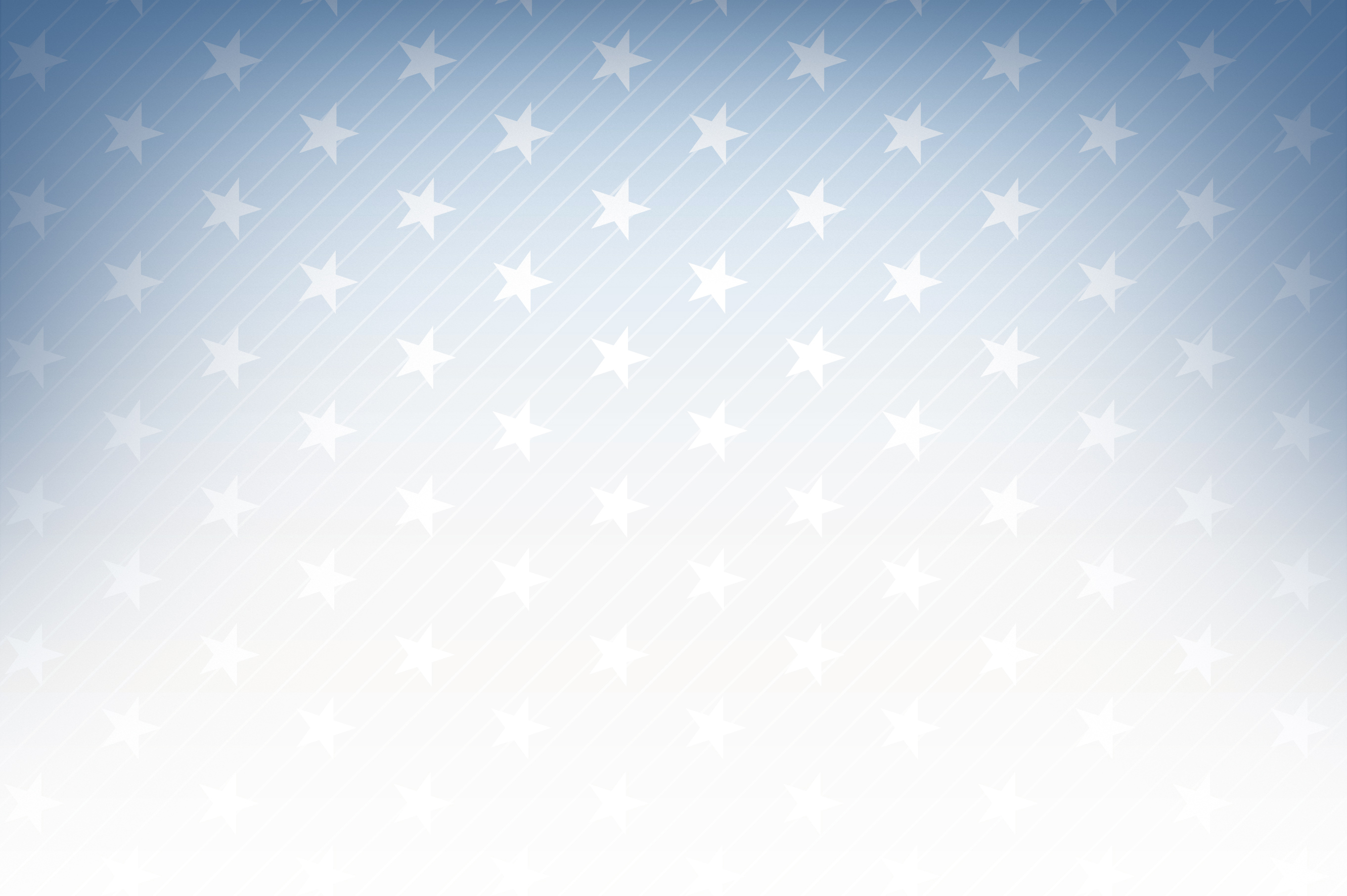 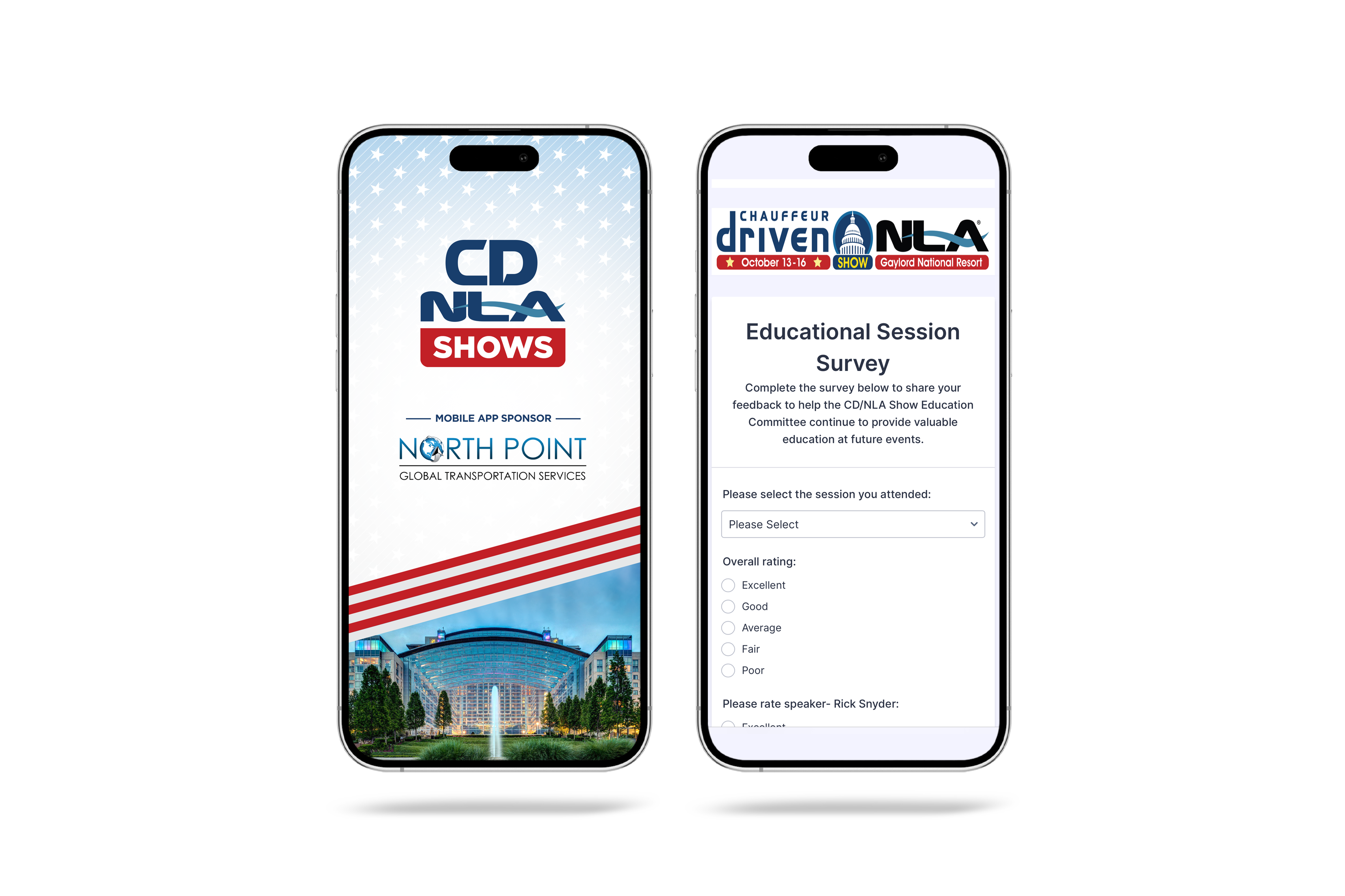 Let Us Know How
We Did!
Fill Out the Survey
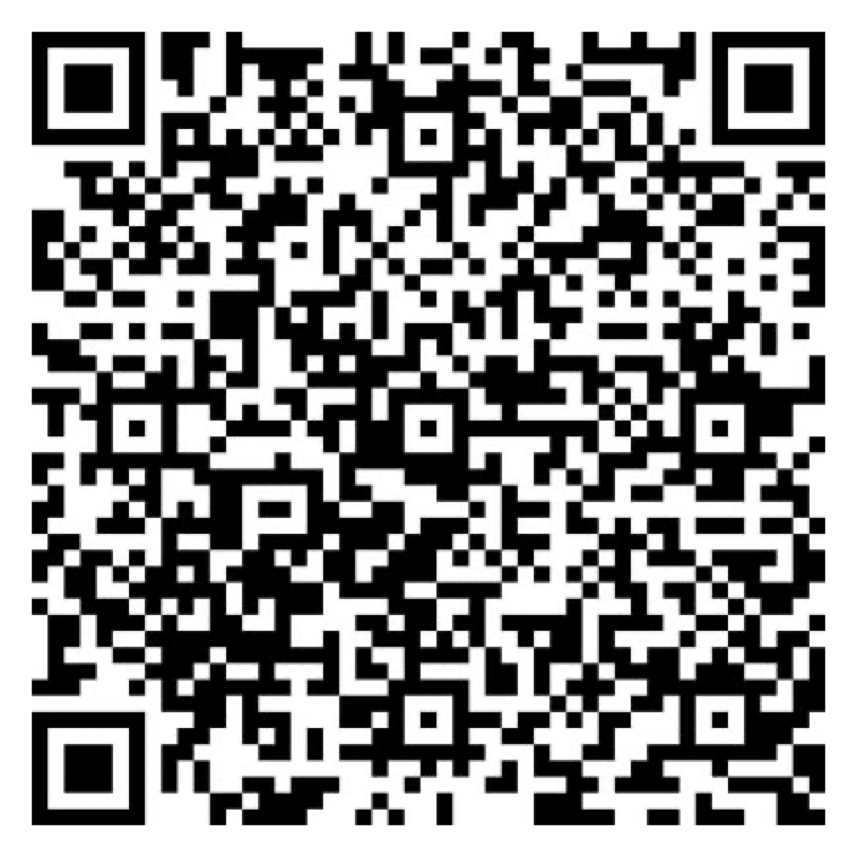 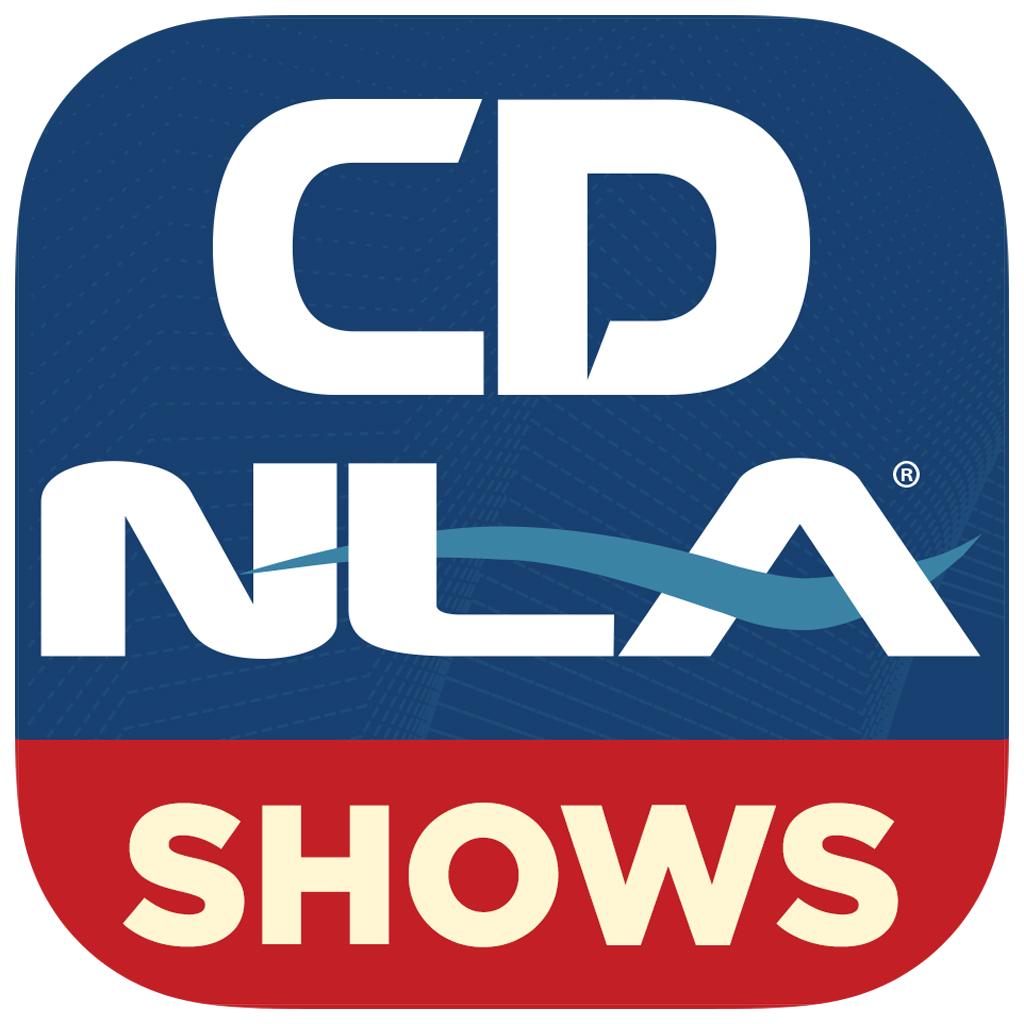 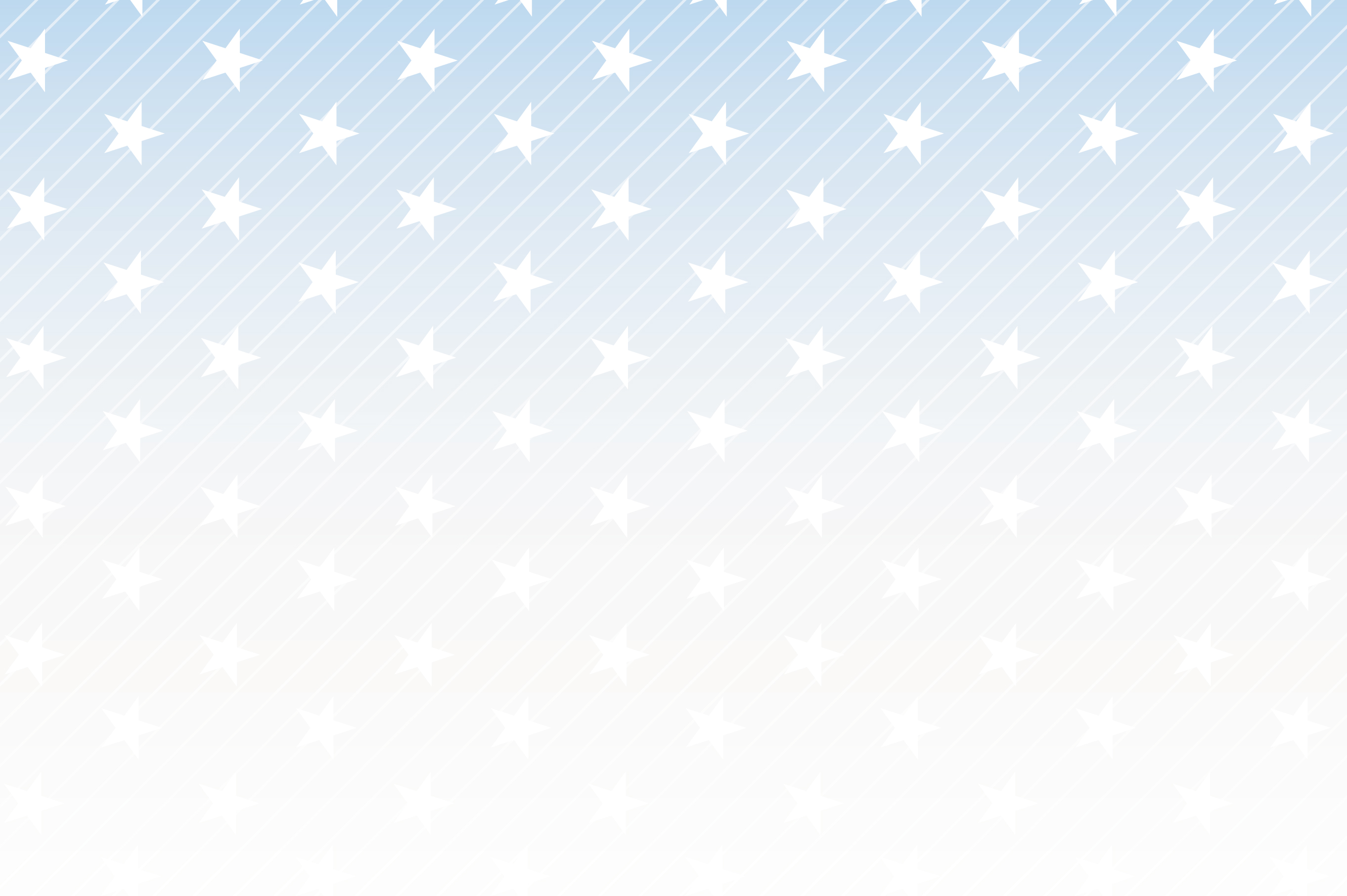 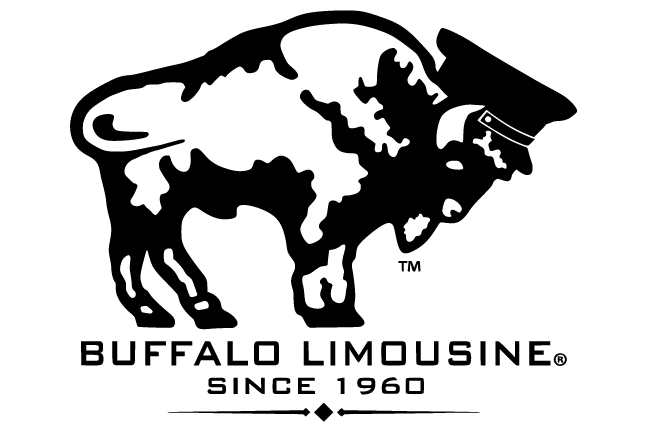 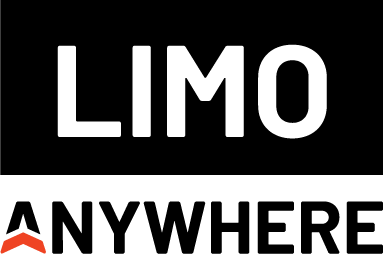 AV Sponsor
Coffee Sponsor